People at work
Chapter 4, Book 2A
Longman Welcome to English Gold
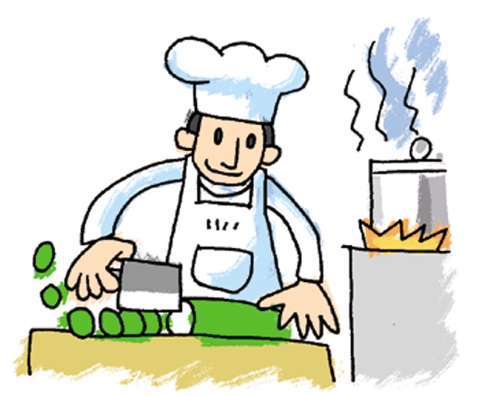 Jobs
What’s your father’s job?
He’s a cook.
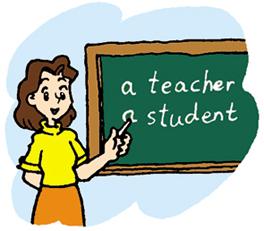 Jobs
What’s your mother’s job?
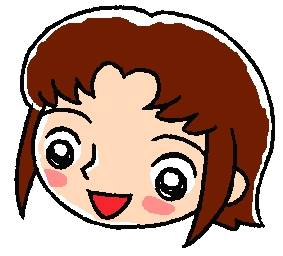 She’s a teacher.
He is
She is
a teacher.
Asking and answering questions about people’s jobs.
mother’s 
father’s
What is your
job?
Fill in the blanks.
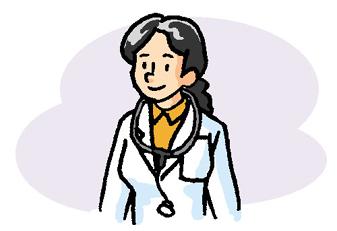 1


2
What is your mother’s job?
She is _____________ .
a doctor
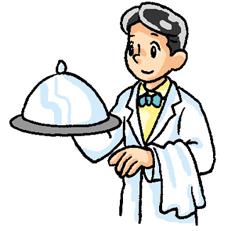 What is your father’s job?
He is ______________ .
a waiter
Fill in the blanks.
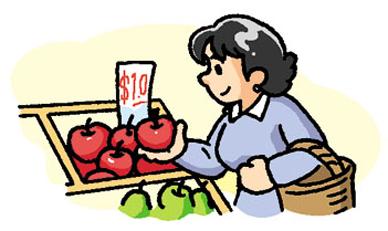 3


4
What is your mother’s job?
She is ______________ .
a housewife
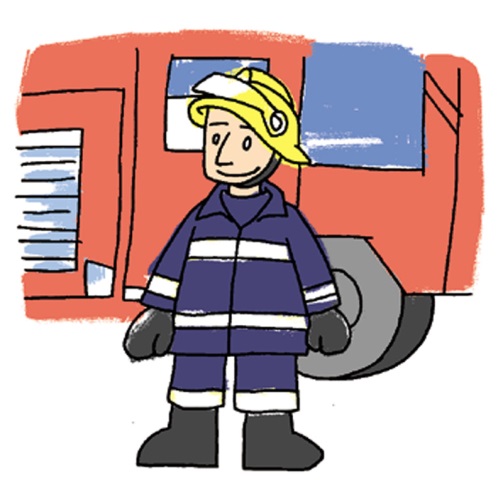 What is your father’s job?
He is ______________ .
a fireman
THE END